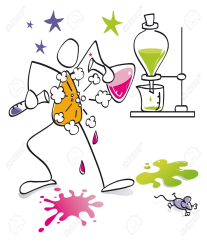 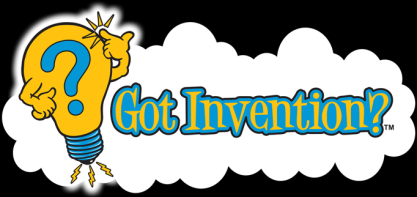 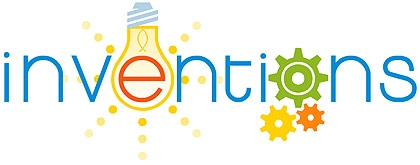 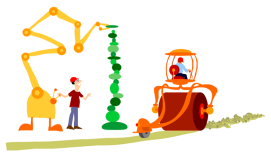 Who did Ryan Patterson 
want to help?
Which story do you like most?
What is it?
a small machine that is used for mathematical calculations
Who invented a brake for a shopping cart?
Start
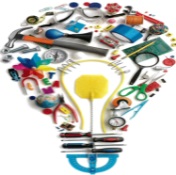 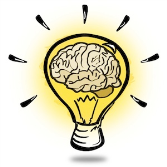 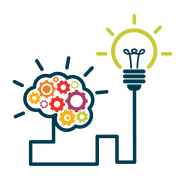 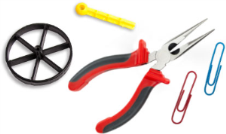 Go ahead 2
What would have happened if he put stirrer into other liquid?
How did Ashley Kling help firefighters?
Besides the brake, what would you invent for shopping carts?
What did Ryan Patterson use to invent a sigh translator?
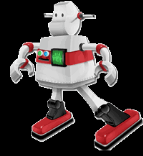 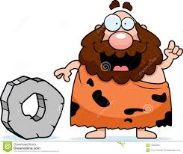 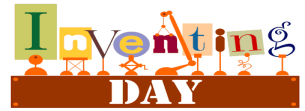 Trade Places
What are the inventions that Ryan Patterson would have made instead of a sign translator?
What is the name of a reading and writing system for the blind?
What is it?
 the ability to make something original
Do you think the deaf boy thought it was convenient using the translator?
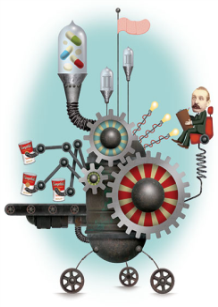 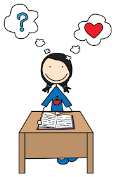 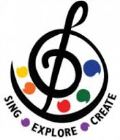 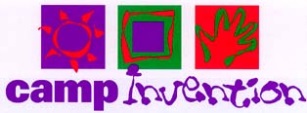 Go back to Start!
Can you think of upgraded version of earmuff?
What are the ways the deaf boy ordered food when he didn’t have  the sign translator?
Finish
Who invented the first earmuffs and how old was he?
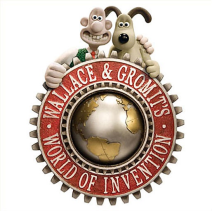